Ben-Gurion University of the Negev
Deep Learning Seminar
Topaz Gilad, 2016
Semantic Image Segmentation With DCNN and Fully Connected CRFs
Liang-Chieh Chen et al.
ICLR 2015
DeepLab system
1
L.-C. Chen, G. Papandreou, I. Kokkinos, K. Murphy, and A. L. Yuille, “Semantic image segmentation with deep convolutional nets and fully connected CRFs,” in ICLR, 2015.
[Speaker Notes: ICLR  -  International Conference on Learning Representations]
Topics
Introduction
Semantic Segmentation
DCNN for segmentation
‘Holes’ algorithm
Boundary recovery
Probabilistic Graphical Models
Fully Connected CRFs
2
Introduction
What is semantic image segmentation?
Partitioning an image into regions of meaningful objects.
Assign an object category label.
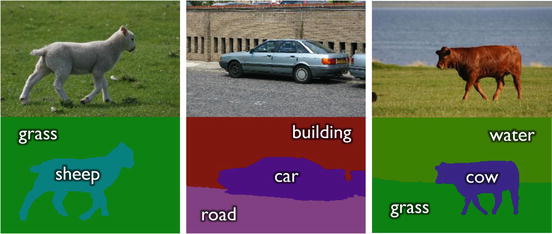 3
Jamie Shotton and Pushmeet Kohli, Semantic Image Segmentation, Computer Vision, pp 713-716, Springer, 2016.
Introduction
DCNN and image segmentation
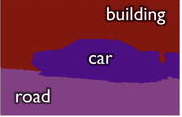 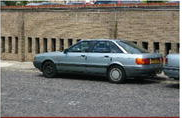 Select maximal score class
What happens in each standard DCNN layer?
Striding
Pooling
Class prediction scores for each pixel
DCNN
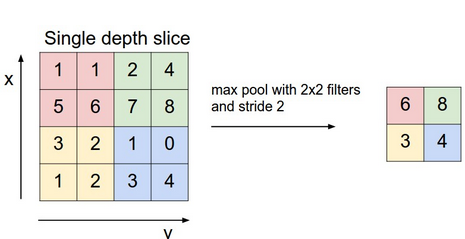 4
http://cs231n.github.io/convolutional-networks/#pool
[Speaker Notes: Stride: by how much we shift the filter at each step.
Pooling: replaces the output of the net at a certain location with a summary statistic of the nearby outputs (e.g. max, avg…).]
Introduction
DCNN and image segmentation
Pooling advantages:
Invariance to small translations of the input.
Helps avoid overfitting.
Computational efficiency.

Striding advantages:
Fewer applications of the filter.
Smaller output size.
5
[Speaker Notes: Striding computational efficiency – fewer applications of the filter and smaller output size.]
Introduction
DCNN and image segmentation
What are the disadvantages for semantic segmentation?
Down-sampling causes loss of information.
The input invariance harms the pixel-perfect accuracy.

DeepLab address those issues by:
Atrous convolution (‘Holes’ algorithm).
CRFs (Conditional Random Fields).
6
[Speaker Notes: Invariance is desirable for high-level vision tasks (example: we need not know the location of the eyes with pixel-perfect accuracy, we just need to know that there is an eye on the left side of the face and an eye on the right side of the face).
However, it harms pixel-wise semantic segmentation!
Holes - ‘trous’ in French]
Up-Sampling
Addressing the reduced resolution problem
Possible solution:
‘deconvolutional’ layers (backwards convolution).
Additional memory and computational time.
Learning additional parameters.

Suggested solution:
Atrous (‘Holes’) convolution
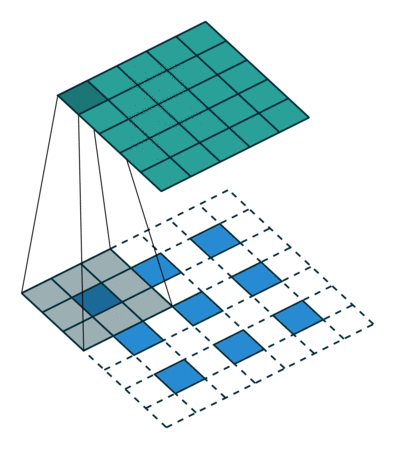 7
https://github.com/vdumoulin/conv_arithmetic
Atrous (‘Holes’) Algorithm
Remove the down-sampling from the last pooling layers.
Up-sample the original filter by a factor of the strides:Atrous convolution for 1-D signal:




Note: standard convolution is a special case for rate r=1.
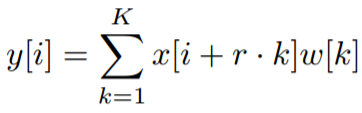 Introduce zeros between filter values
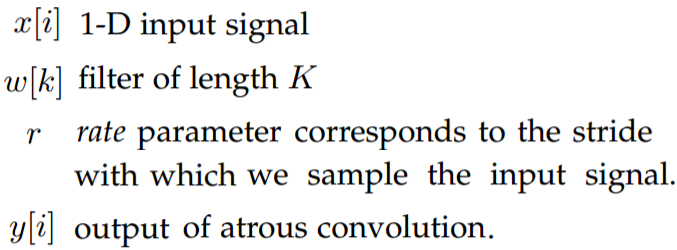 8
Chen, Liang-Chieh, et al. "DeepLab: Semantic Image Segmentation with Deep Convolutional Nets, Atrous Convolution, and Fully Connected CRFs." arXiv preprint arXiv:1606.00915 (2016).
Atrous (‘Holes’) Algorithm
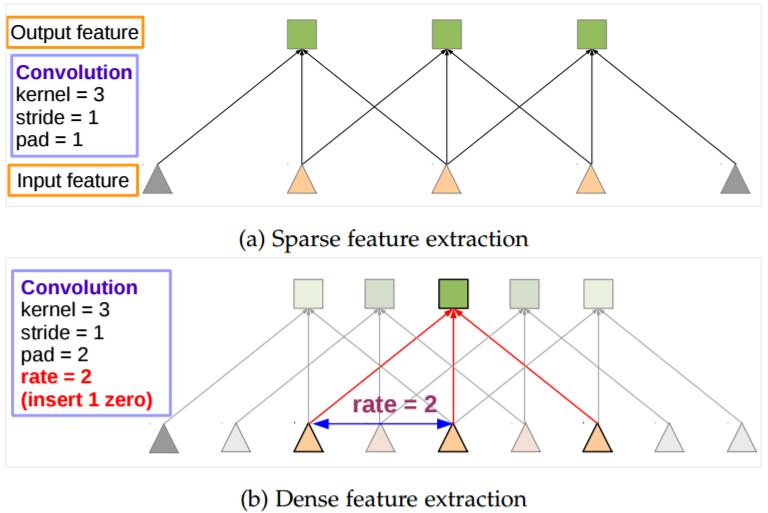 Standard convolution
Atrous
convolution
9
Chen, Liang-Chieh, et al. "DeepLab: Semantic Image Segmentation with Deep Convolutional Nets, Atrous Convolution, and Fully Connected CRFs." arXiv preprint arXiv:1606.00915 (2016).
[Speaker Notes: Add “holes”: introduce zeros between filter values.
We wish to get “stride 1” resolution using effective “stride 2” (r=2).]
Atrous (‘Holes’) Algorithm
Filters field-of-view
Small field-of-view →  accurate localization
Large field-of-view →  context assimilation
‘Holes’: Introduce zeros between filter values.
Effective filter size increases (enlarge the field-of-view of filter):

However, we take into account only the non-zero filter values:
Number of filter parameters is the same.
Number of operations per position is the same.
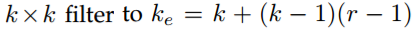 10
Chen, Liang-Chieh, et al. "DeepLab: Semantic Image Segmentation with Deep Convolutional Nets, Atrous Convolution, and Fully Connected CRFs." arXiv preprint arXiv:1606.00915 (2016).
[Speaker Notes: DeepLab use r=12.]
Atrous (‘Holes’) Algorithm
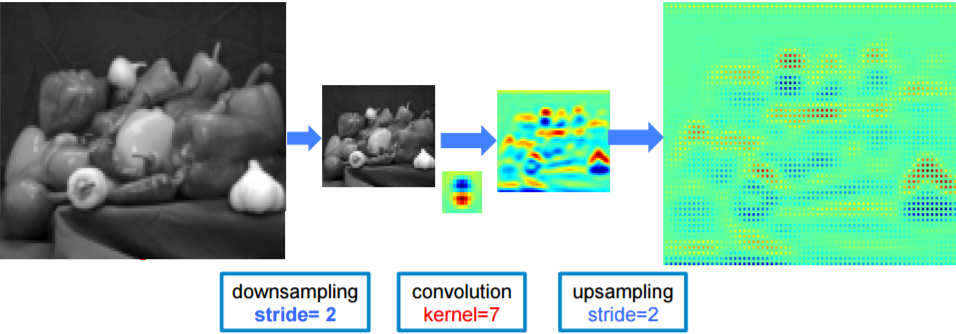 Originalfilter
Standard convolution
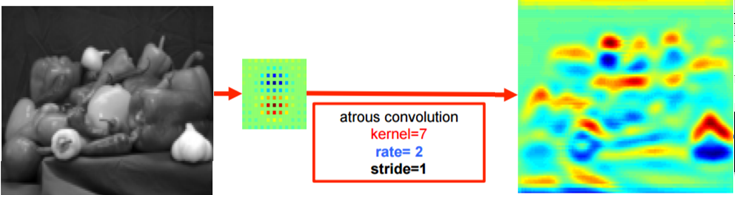 Padded filter
Atrous
convolution
11
Chen, Liang-Chieh, et al. "DeepLab: Semantic Image Segmentation with Deep Convolutional Nets, Atrous Convolution, and Fully Connected CRFs." arXiv preprint arXiv:1606.00915 (2016).
[Speaker Notes: Standard convolution: obtained responses at only 1/4 of the image positions.]
Boundary recovery
DCNN trade-off:Classification accuracy  ↔  Localization accuracy

DCNN score maps successfully predict classification and rough position.
Less effective for exact outline.
Chen, Liang-Chieh, et al. "DeepLab: Semantic Image Segmentation with Deep Convolutional Nets, Atrous Convolution, and Fully Connected CRFs." arXiv preprint arXiv:1606.00915 (2016).
12
[Speaker Notes: Deeper models with multiple pooling layers are successful in classification tasks.
However, their increased invariance and large receptive fields are not suited for inferring position.
Super-pixel: grouping pixels into perceptually meaningful small patches, used to replace the pixel grid.]
Boundary recovery
Possible solution: super-pixel representation.

Suggested Solution: fully connected CRFs.
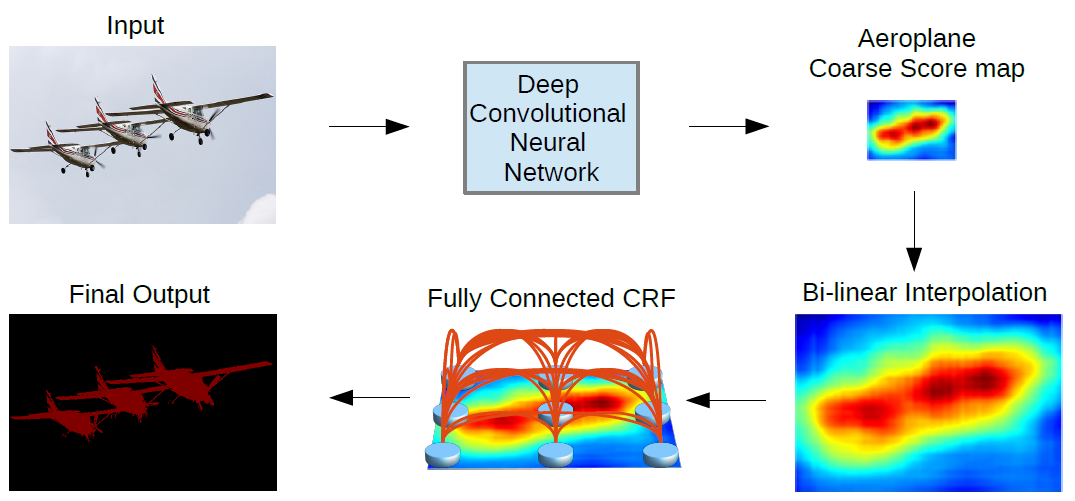 L.-C. Chen, G. Papandreou, I. Kokkinos, K. Murphy, and A. L. Yuille, “Semantic image segmentation with deep convolutional nets and fully connected CRFs,” in ICLR, 2015.
https://www.researchgate.net/figure/225069465_fig1_Fig-1-Images-segmented-using-SLIC-into-superpixels-of-size-64-256-and-1024-pixels
13
[Speaker Notes: Super-pixel: grouping pixels into perceptually meaningful small patches, used to replace the pixel grid.]
Conditional Random Fields
Problem statement
- Random field of input observations (images) of size N.
                       - Set of labels.
    - Random field of pixel labels.
    - color vector of pixel j.
    - label assigned to pixel j.

CRFs are usually used to model connections between different images.
Here we use them to model connection between image pixels!
14
P. Krahenbuhl and V. Koltun, “Efficient inference in fully connected CRFs with Gaussian edge potentials,” in NIPS, 2011.
Probabilistic Graphical Models
Graphical Model
Factorization - a distribution over many variables represented as a product of local functions, each depends on a smaller subset of variables.
15
C. Sutton and A. McCallum, “An introduction to Conditional Random Fields”, Foundations and Trends in Machine Learning, vol. 4, No. 4 (2011) 267–373
Probabilistic Graphical Models
Undirected vs. Directed
			   G(V, F, E)
Directed
Undirected
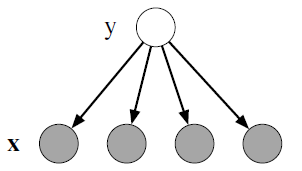 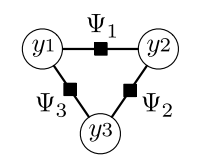 16
C. Sutton and A. McCallum, “An introduction to Conditional Random Fields”, Foundations and Trends in Machine Learning, vol. 4, No. 4 (2011) 267–373
[Speaker Notes: A  directed graph describes how a distribution factorizes into local conditional probability distribution]
Probabilistic Graphical Models
Generative-Discriminative pairs:
Sequence (Markov)
One variable
General
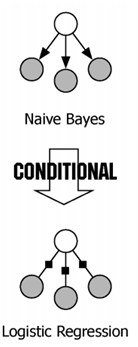 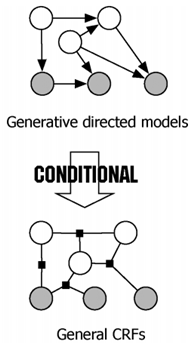 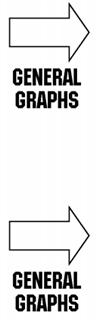 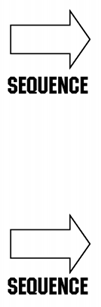 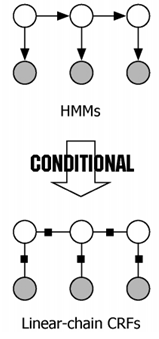 Directed
Undirected
17
C. Sutton and A. McCallum, “An introduction to Conditional Random Fields”, Foundations and Trends in Machine Learning, vol. 4, No. 4 (2011) 267–373
Conditional Random Fields
Fully connected CRFs
Definition:


Z(X) - is an input-dependent normalization factor.

Factorization (energy function):


y - is the label assignment for pixels.
P. Krahenbuhl and V. Koltun, “Efficient inference in fully connected CRFs with Gaussian edge potentials,” in NIPS, 2011.
18
C. Sutton and A. McCallum, “An introduction to Conditional Random Fields”, Foundations and Trends in Machine Learning, vol. 4, No. 4 (2011) 267–373
Conditional Random Fields
Potential functions in our case
- is the label assignment probability for pixel i computed by DCNN.




    - position of pixel i.
    - intensity (color) vector of pixel i.
          - learned parameters (weights).
                 - hyper parameters (what is considered “near” / “similar”).
19
Chen, Liang-Chieh, et al. "DeepLab: Semantic Image Segmentation with Deep Convolutional Nets, Atrous Convolution, and Fully Connected CRFs." arXiv preprint arXiv:1606.00915 (2016).
Conditional Random Fields
Potential functions in our case
Bilateral kernel – nearby pixels with similar color are likely to be in the same class.
            - what is considered “near” / “similar”).
Pixels “nearness”
Pixels color similarity
20
Chen, Liang-Chieh, et al. "DeepLab: Semantic Image Segmentation with Deep Convolutional Nets, Atrous Convolution, and Fully Connected CRFs." arXiv preprint arXiv:1606.00915 (2016).
Conditional Random Fields
Potential functions in our case
– uniform penalty for nearby pixels with different labels.
Insensitive to compatibility between labels!
21
P. Krahenbuhl and V. Koltun, “Efficient inference in fully connected CRFs with Gaussian edge potentials,” in NIPS, 2011.
[Speaker Notes: Penalizes a pair of nearby pixels labeled “sky” and “bird” to the same extent as pixels labeled “sky” and “cat”.
P. Krahenbuhl et al. present al learning process for a more general penalty to get maximal log likelihood.]
Boundary recovery
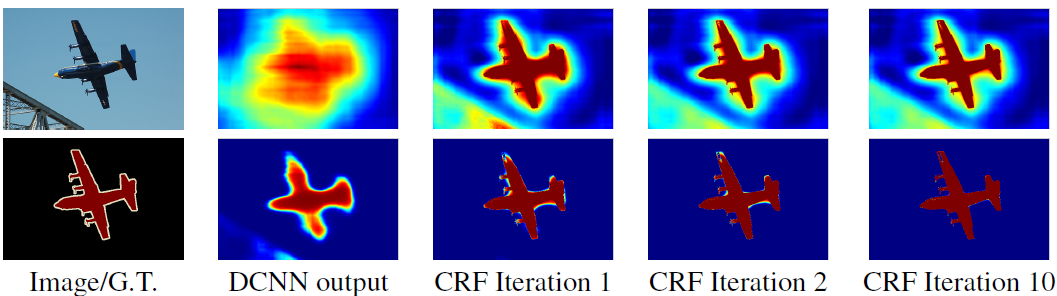 Score map
Belief map
22
L.-C. Chen, G. Papandreou, I. Kokkinos, K. Murphy, and A. L. Yuille, “Semantic image segmentation with deep convolutional nets and fully connected CRFs,” in ICLR, 2015.
[Speaker Notes: pixels into perceptually meaningful small patches, used to replace the pixel grid.]
DeepLab
Group:
CCVL (Center for Cognition, Vision, and Learning).

Basis networks (pre-trained for ImageNet):
VGG-16        (Oxford Visual Geometry Group, ILSVRC 2014 1st).
ResNet-101  (Microsoft Research Asia, ILSVRC 2015 1st).

Code: https://bitbucket.org/deeplab/deeplab-public/
23
[Speaker Notes: ILSVRC -  ImageNet Large Scale Visual Recognition Challenge]
Thank You!
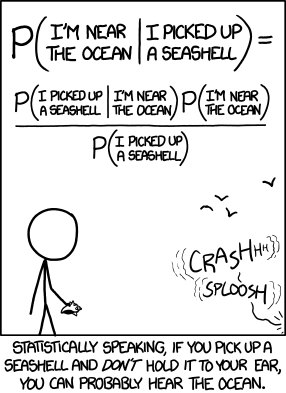 Image is from: http://imgs.xkcd.com/comics/seashell.png
24
C. Sutton and A. McCallum, “An introduction to Conditional Random Fields”, Foundations and Trends in Machine Learning, vol. 4, No. 4 (2011) 267–373